The Lower Rio Grande /Río Bravo Water Quality Initiative (LRGWQI)
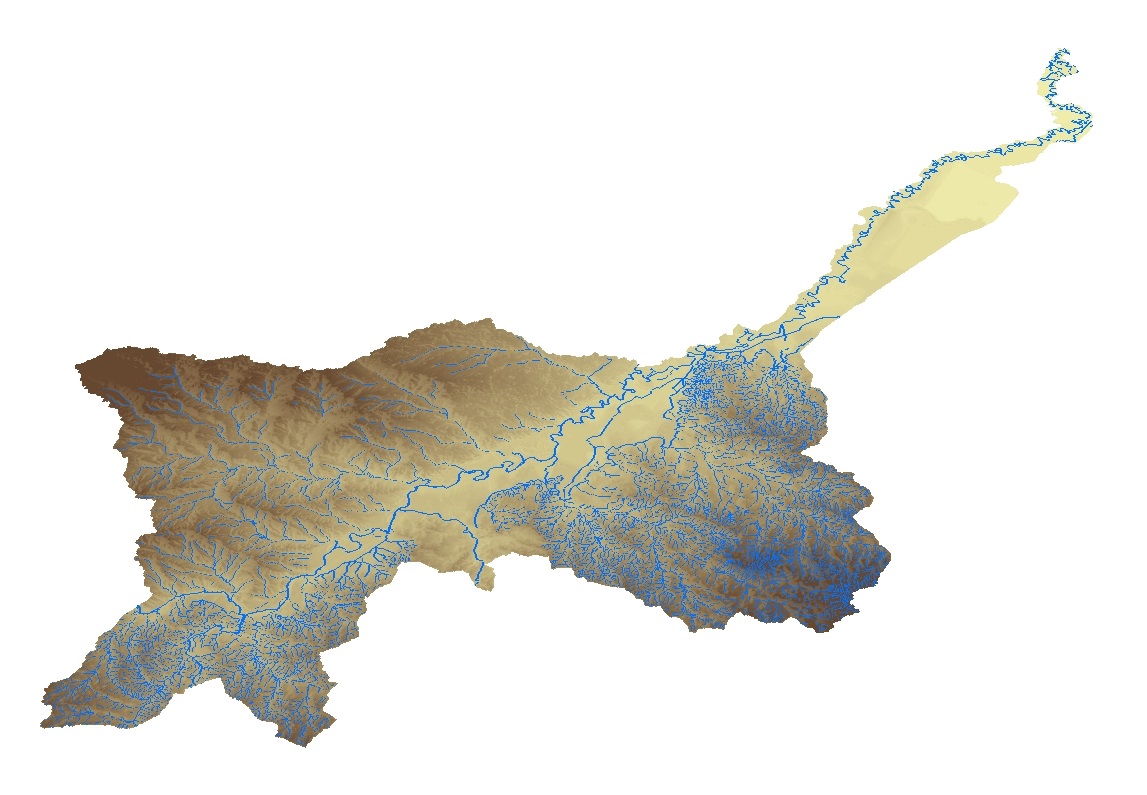 20th Annual Lower Rio Grande Valley Water Quality Management and Planning Conference

May 18, 2018
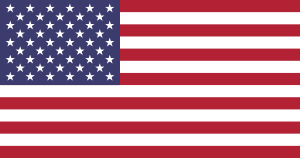 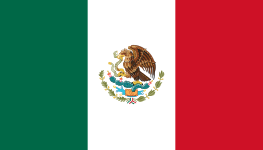 Roger Miranda, P.G.



Texas Commission on Environmental Quality
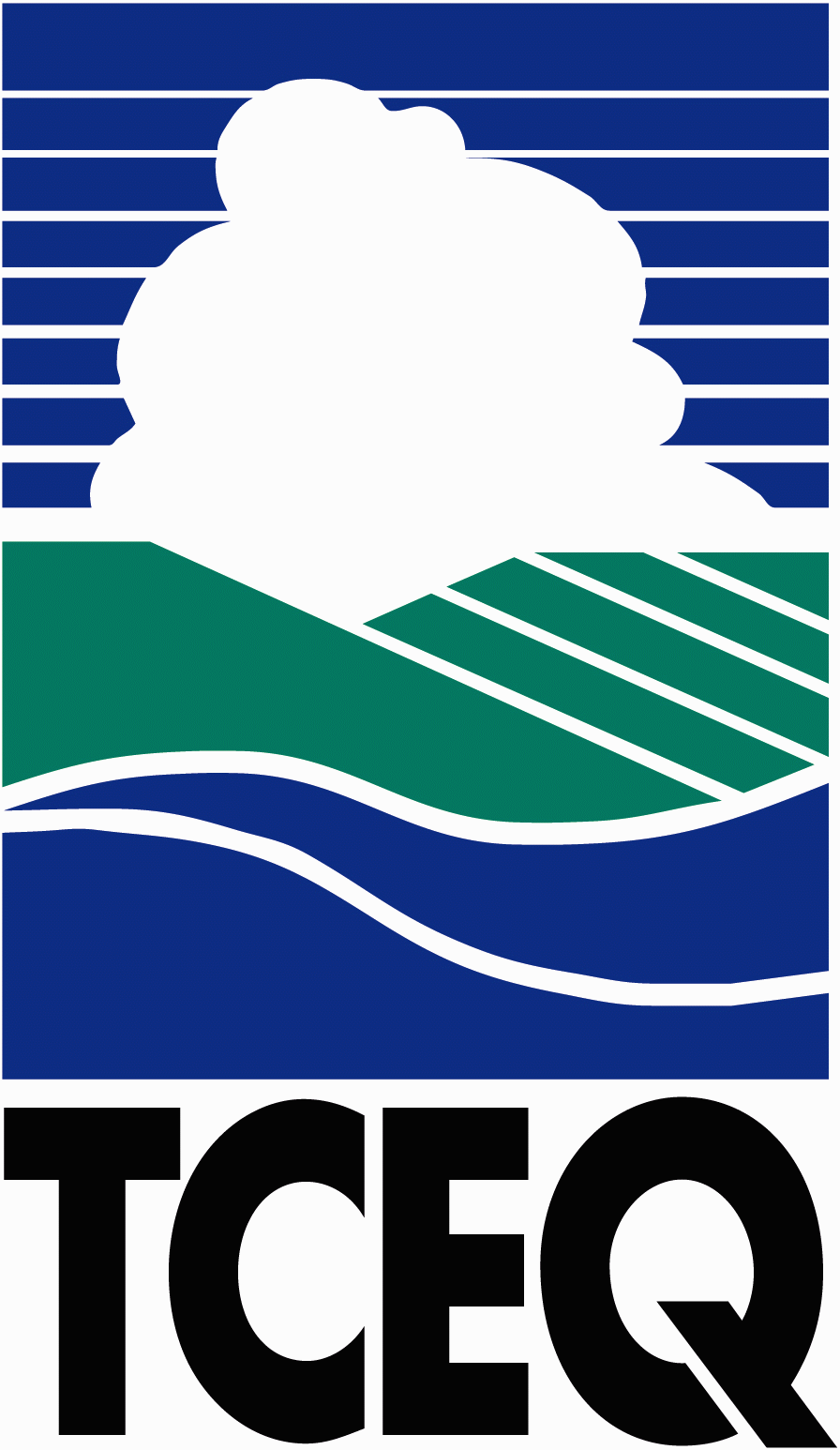 The Lower Rio Grande/Río Bravo Water Quality Initiative
Binational effort to restore and protect water quality in the Lower Rio Grande/Río Bravo
Conducted under the auspices of the International Boundary and Water Commission (CILA/IBWC)
Six agencies involved:

	US				Mexico
IBWC,   USEPA,   TCEQ	  CILA,  CONAGUA, SEDUMA (SEDUMA)
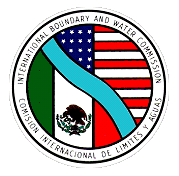 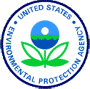 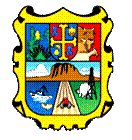 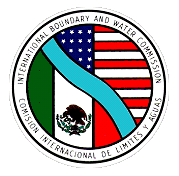 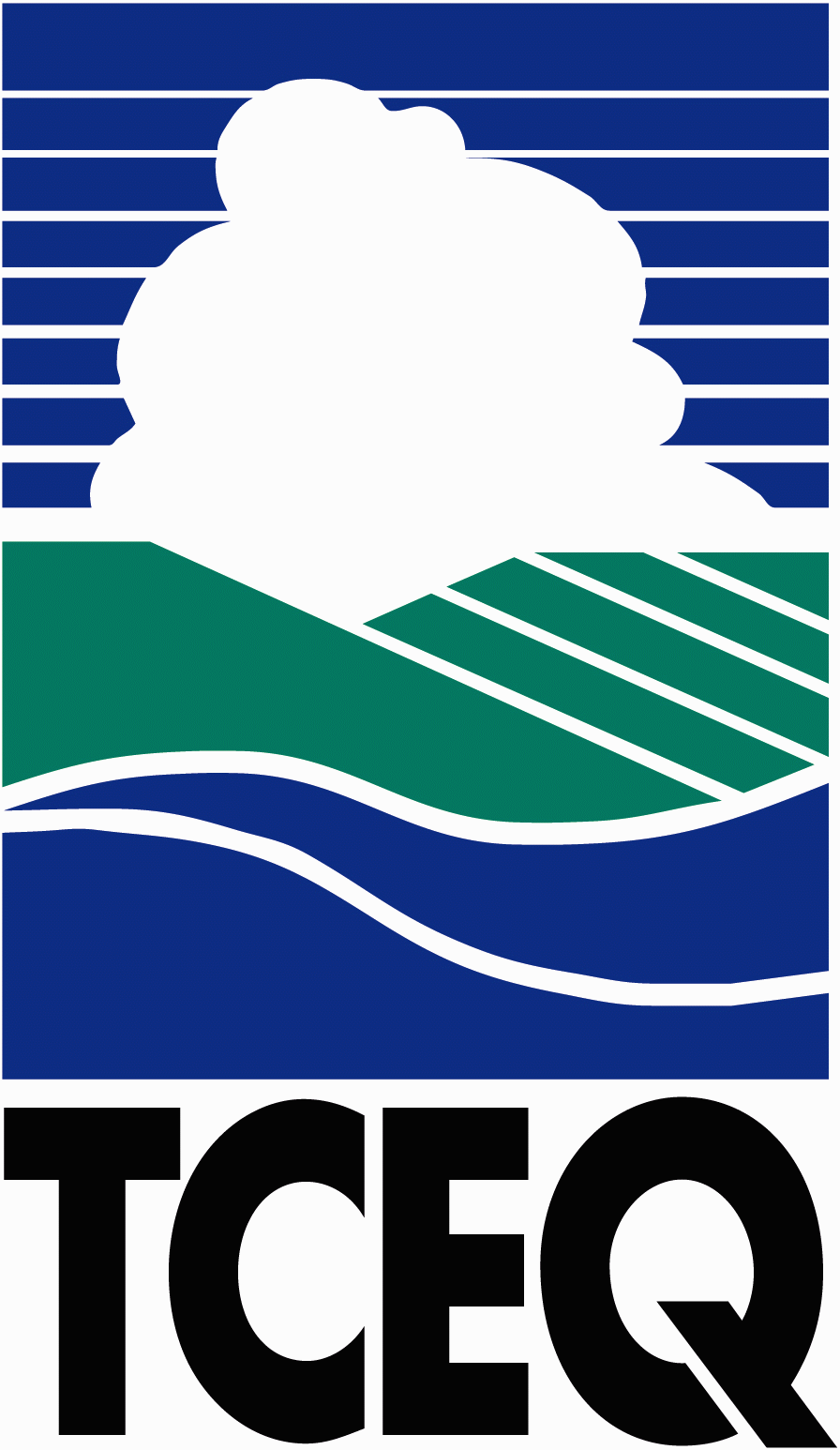 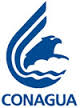 Terms of Reference
Exchange of Letters Signed September, 2013

Developed Common Terms of Reference (TOR) for the Project

The TOR established the study area, goals and objectives of the project and the structure of the binational working groups 

Established a Core Group of agency representatives and a Binational Technical Work Group to advise the Core Group
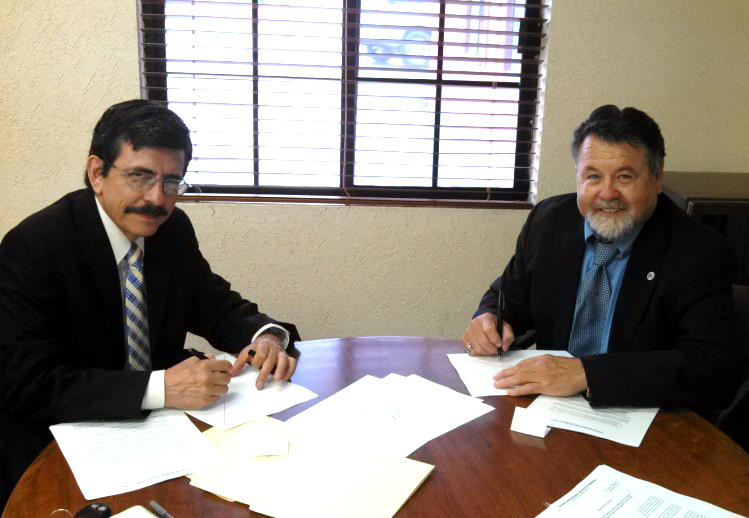 Study Area
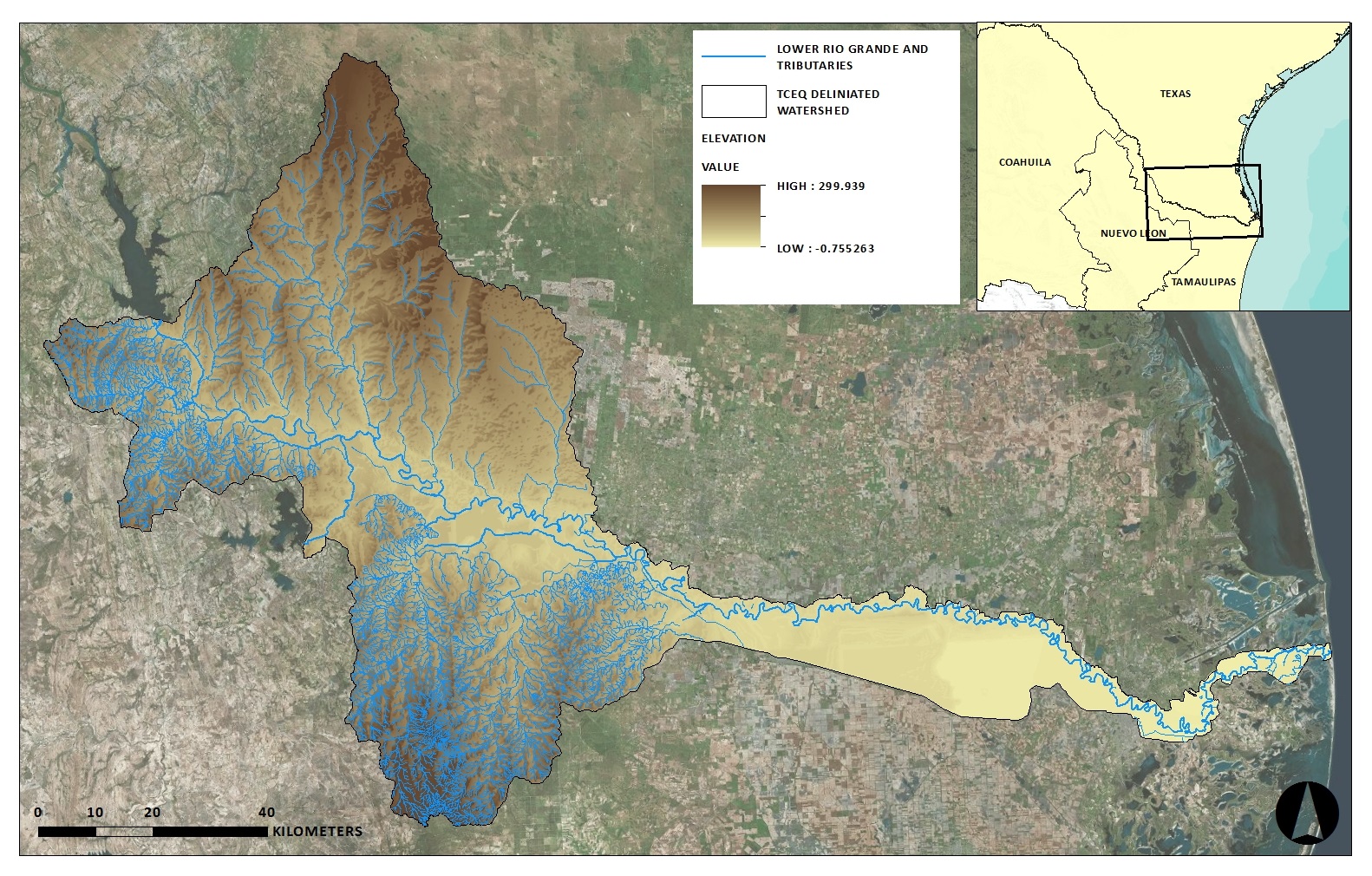 LRGWQI Objectives
Address current and future water quality issues

Evaluate management strategies for point sources

Evaluate other mechanisms and strategies to improve water quality under steady-state conditions, including salinity management

Suggest implementation strategies
Goal = “Binational Watershed Based Plan”
Technical Approach
Binational Data Exchange

Historical Data Review

Identification of Data Gaps

Data Collection

Data Analysis and Modeling
Technical Approach
Binational Data Exchange 

Historical Data Review 

Identification of Data Gaps 

Data Collection 

Data Analysis  and Modeling
Technical Approach
Binational Data Exchange 

Historical Data Review 

Identification of Data Gaps 

Data Collection 

Data Analysis  and Modeling
Work Completed since September of 2013
5 Synoptic Surveys of Water Quality
Watershed Characterization
Historical Data Review and Analysis
Point Source Analysis
Geospatial Analysis (Nonpoint Sources) 
5 LA-QUAL Models Developed 
Decision Support Software in Development
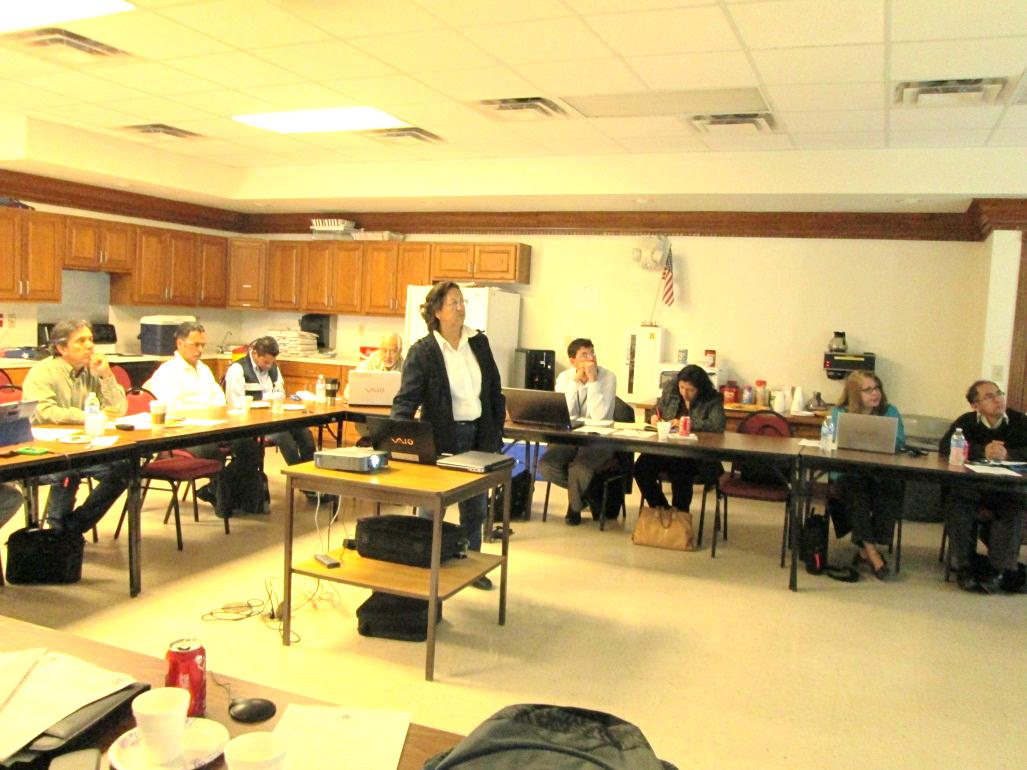 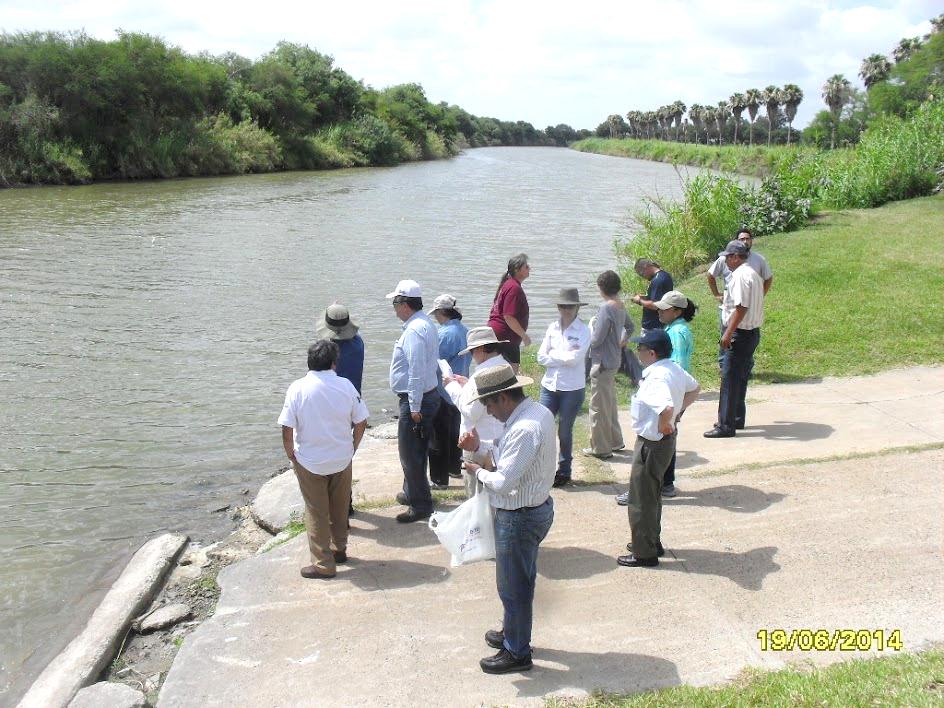 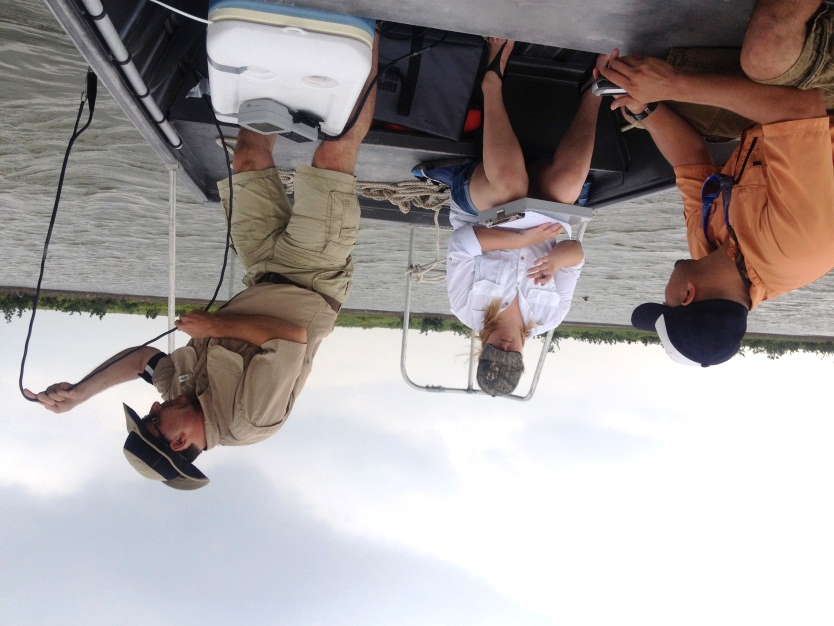 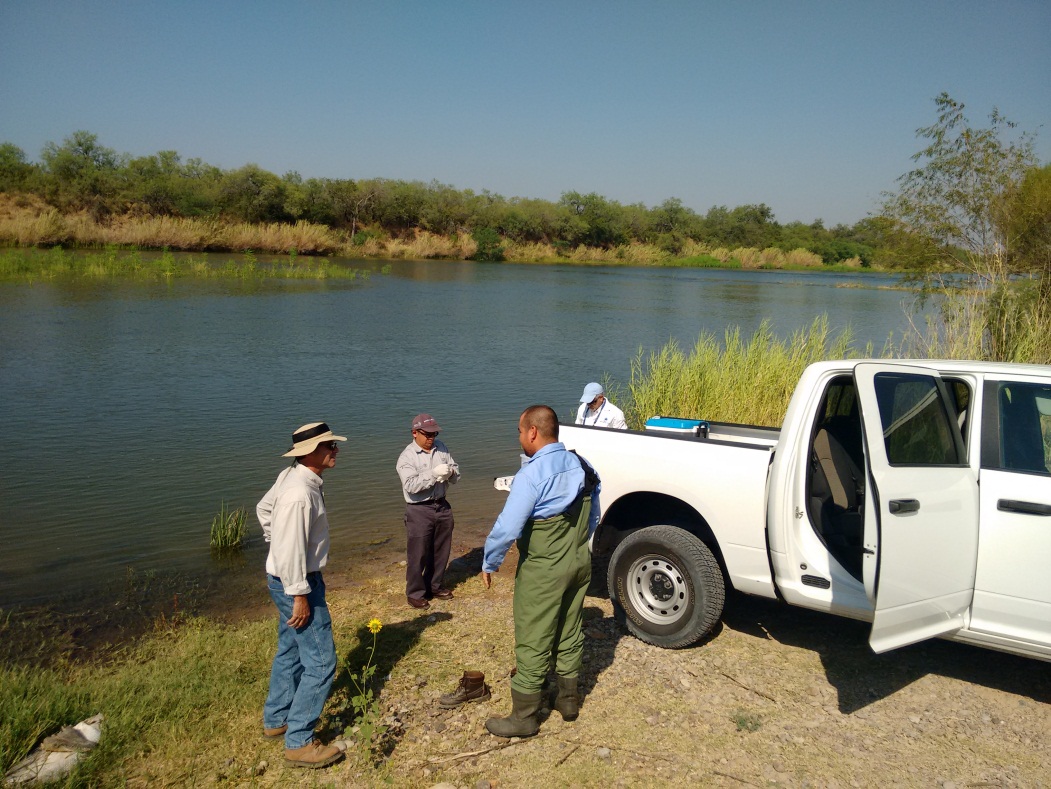 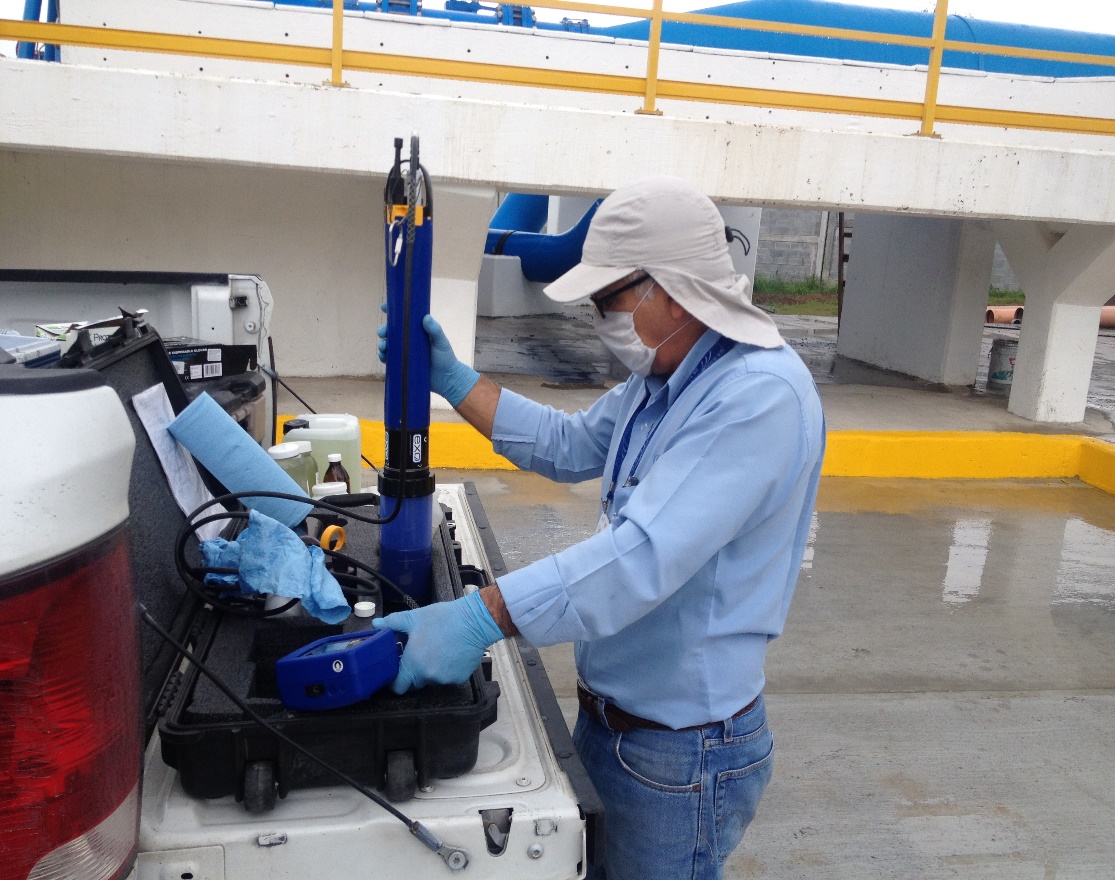 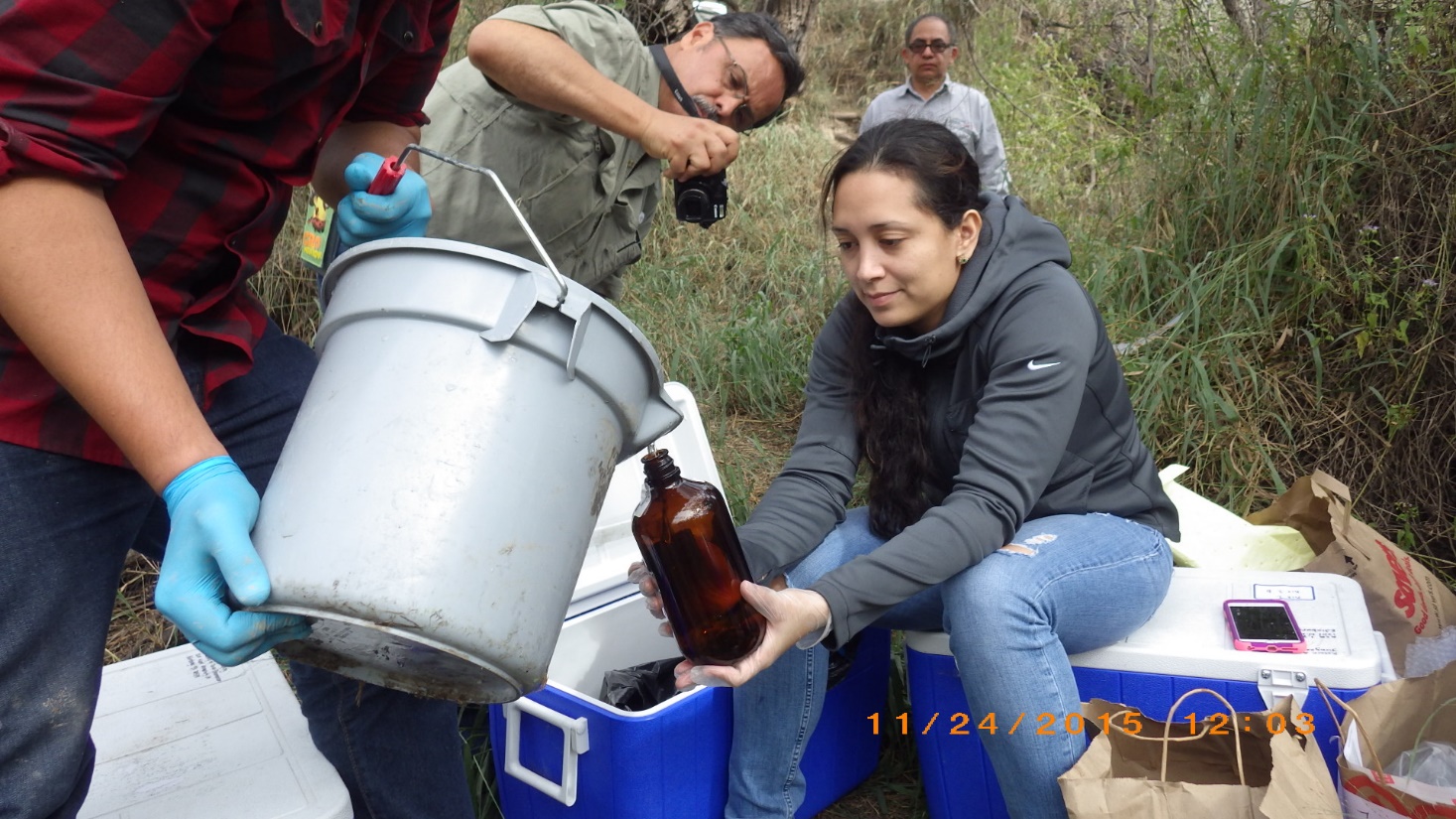 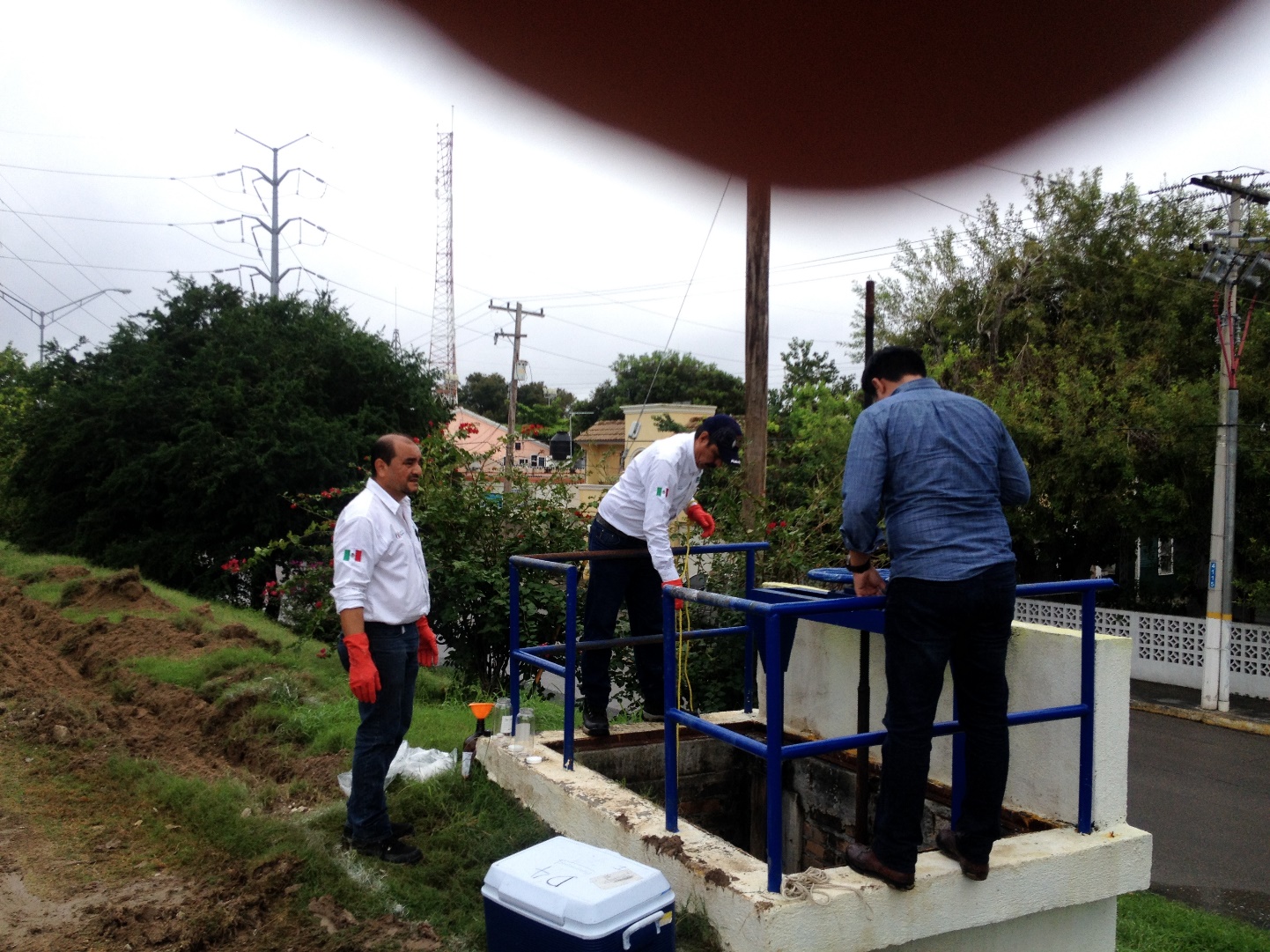 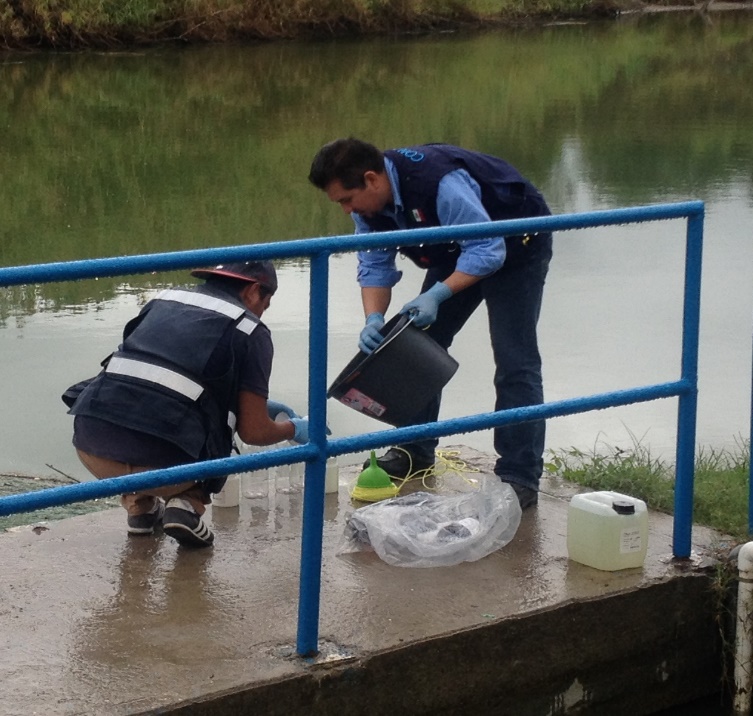 Binational Synoptic Surveys of the Lower Rio Grande – March 2015, August 2015, November 2015 and April 2016
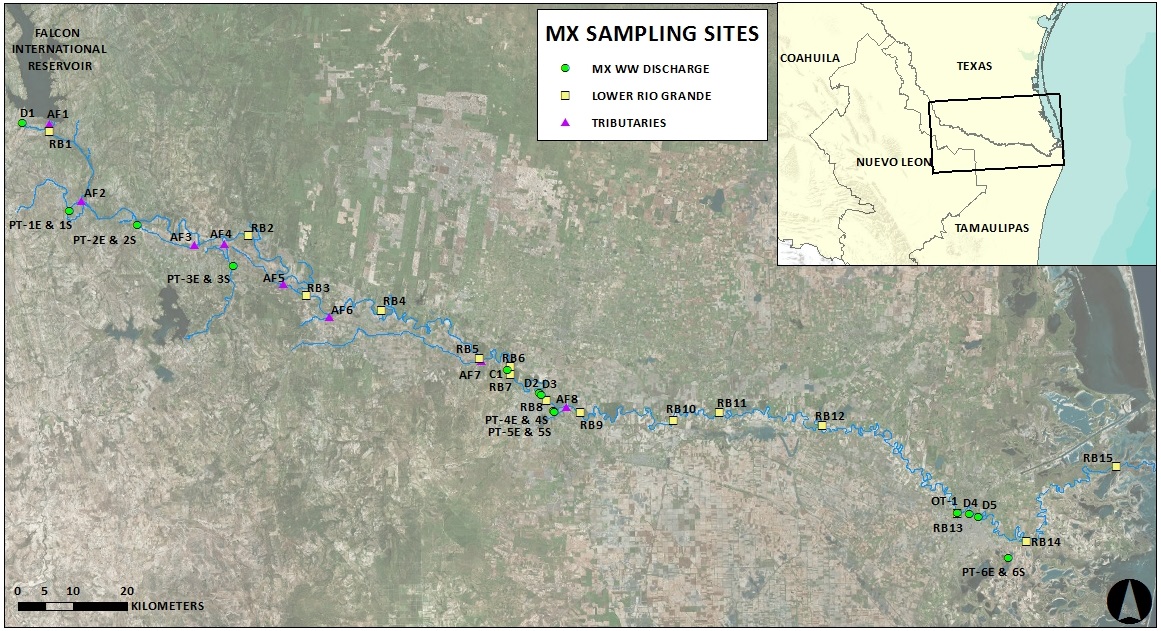 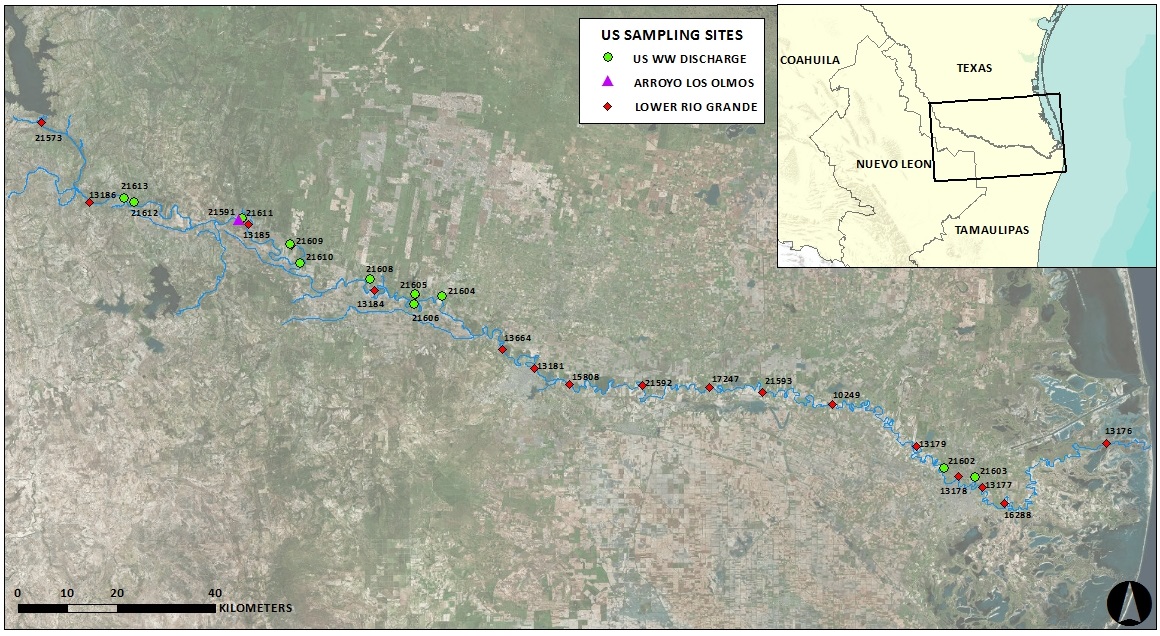 15 sites on the Lower Rio Grande – 10 tributaries (3 US and 7 MX )
16 Wastewater Treatment Facilities (10 US and 6 MX ) – 4 untreated Outfalls (MX)
[Speaker Notes: I’d like to make a point that, while routine monitoring can give us a general picture of persistent (more accurately consistent) water quality problems and trends

Routine monitoring is not always able to capture sporadic upsets, or pulse events

A good example is a synoptic survey we conducted in 2014 as part of a binational project I’ve been working on for a while now.

We sampled sixteen sites on the river, one US tributary (Arroyo Los Olmos) and eleven US wastewater treatment facilities.]
Water Quality Parameters
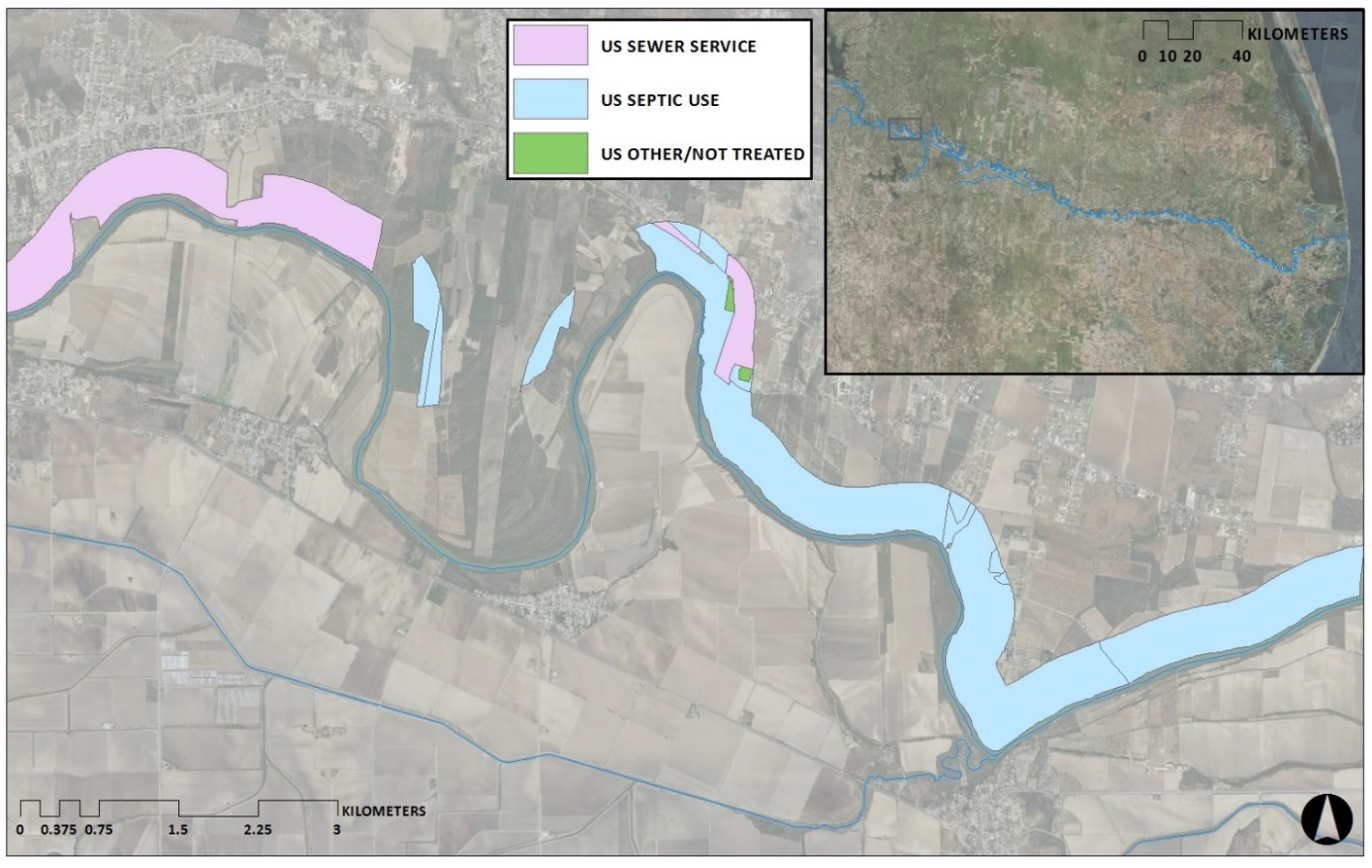 Geospatial Analysis of US Residential Nonpoint Sources in the LRG/RB Watershed
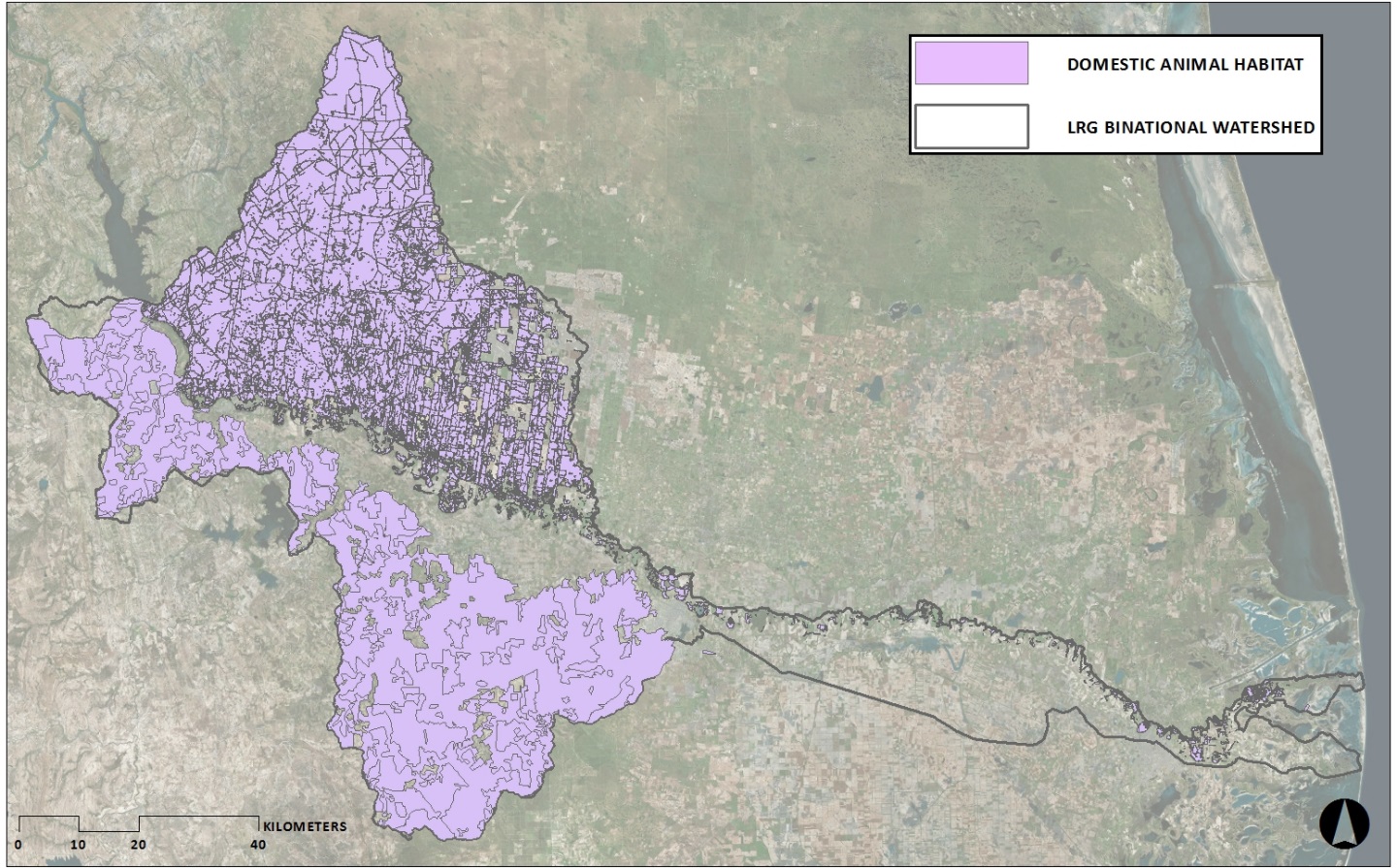 Grazing Habitat for Livestock and Domestic Animal in the LRG/RB Watershed
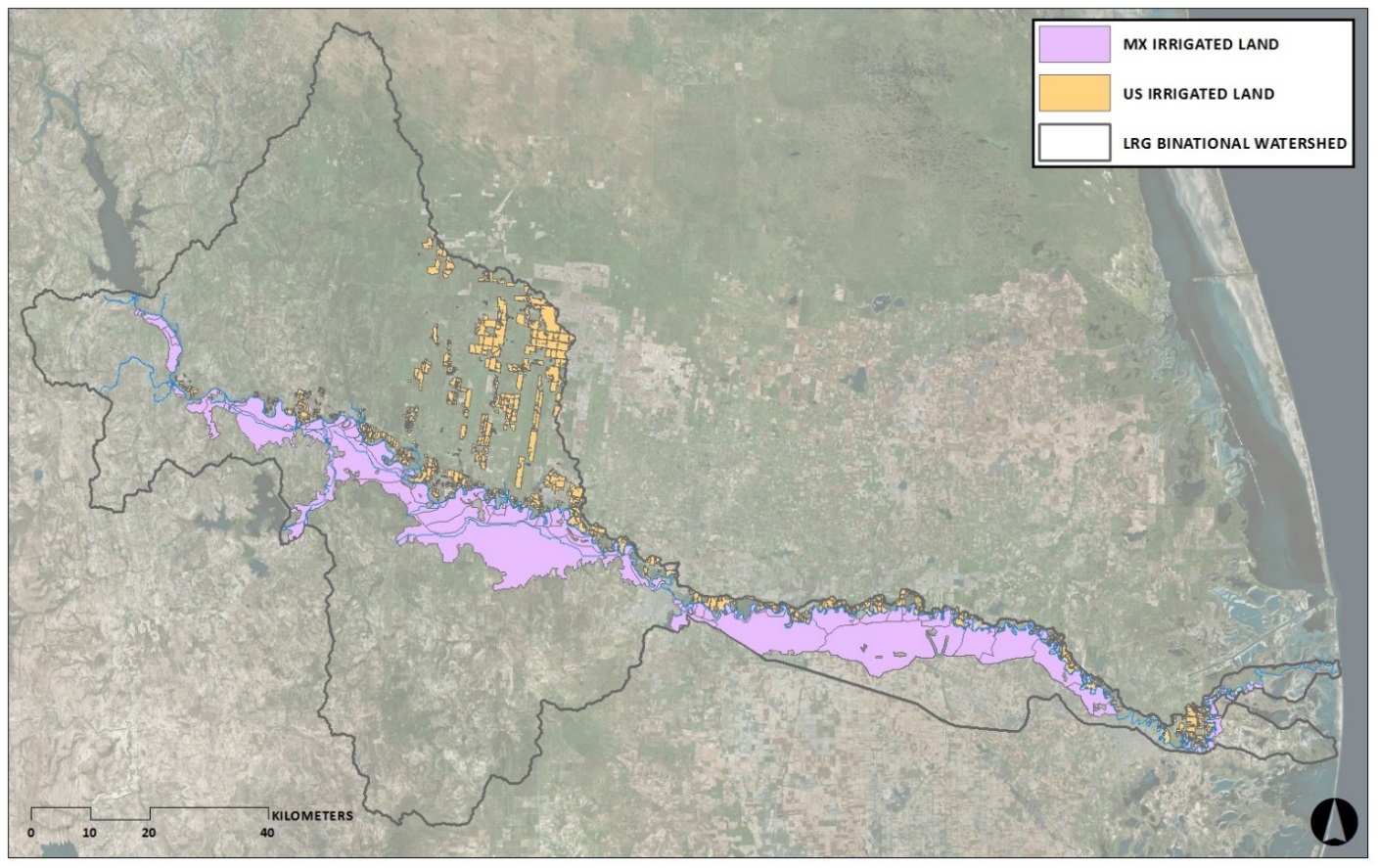 Irrigated agricultural land in the LRG/RB Watershed
LA-QUAL Model
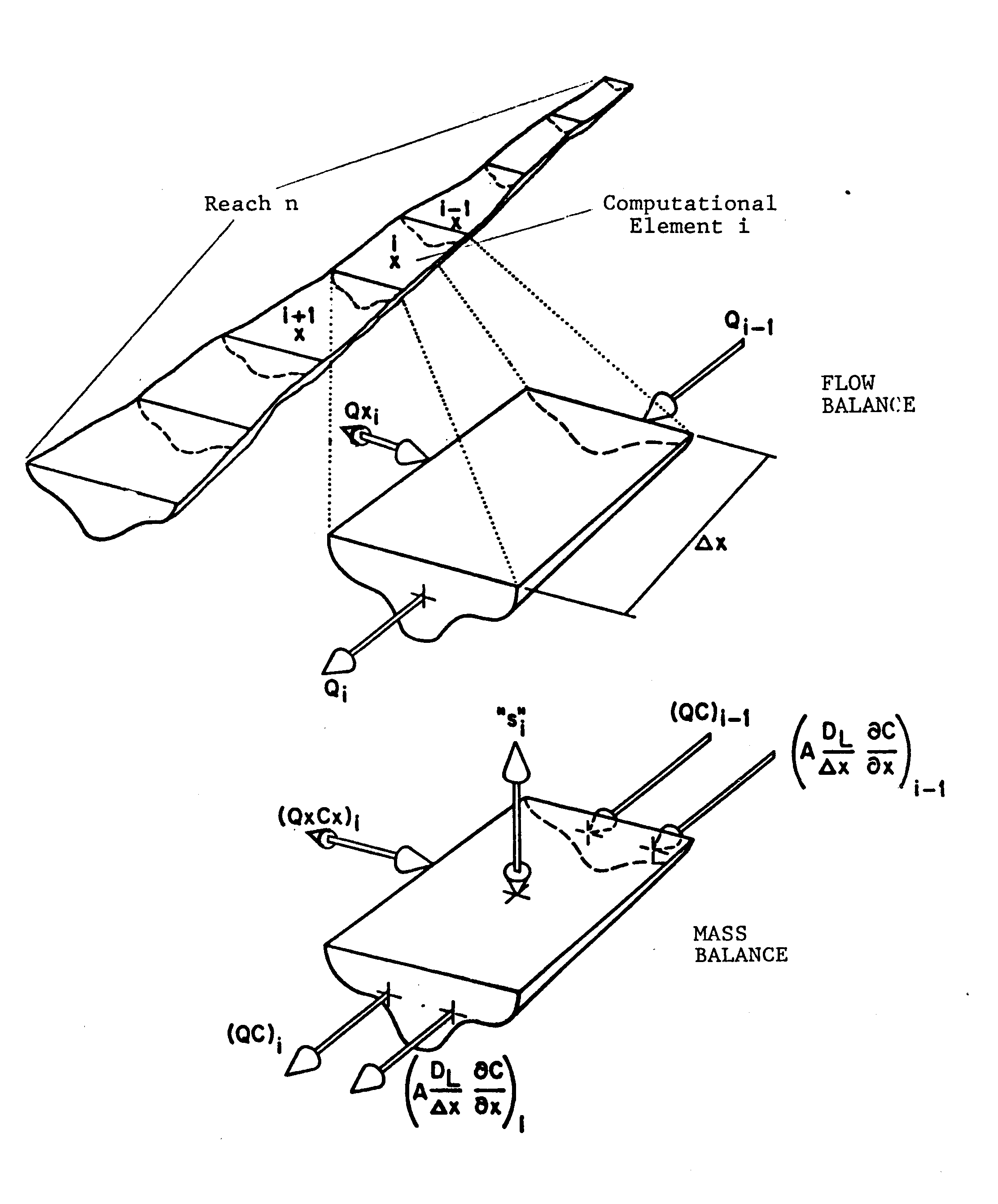 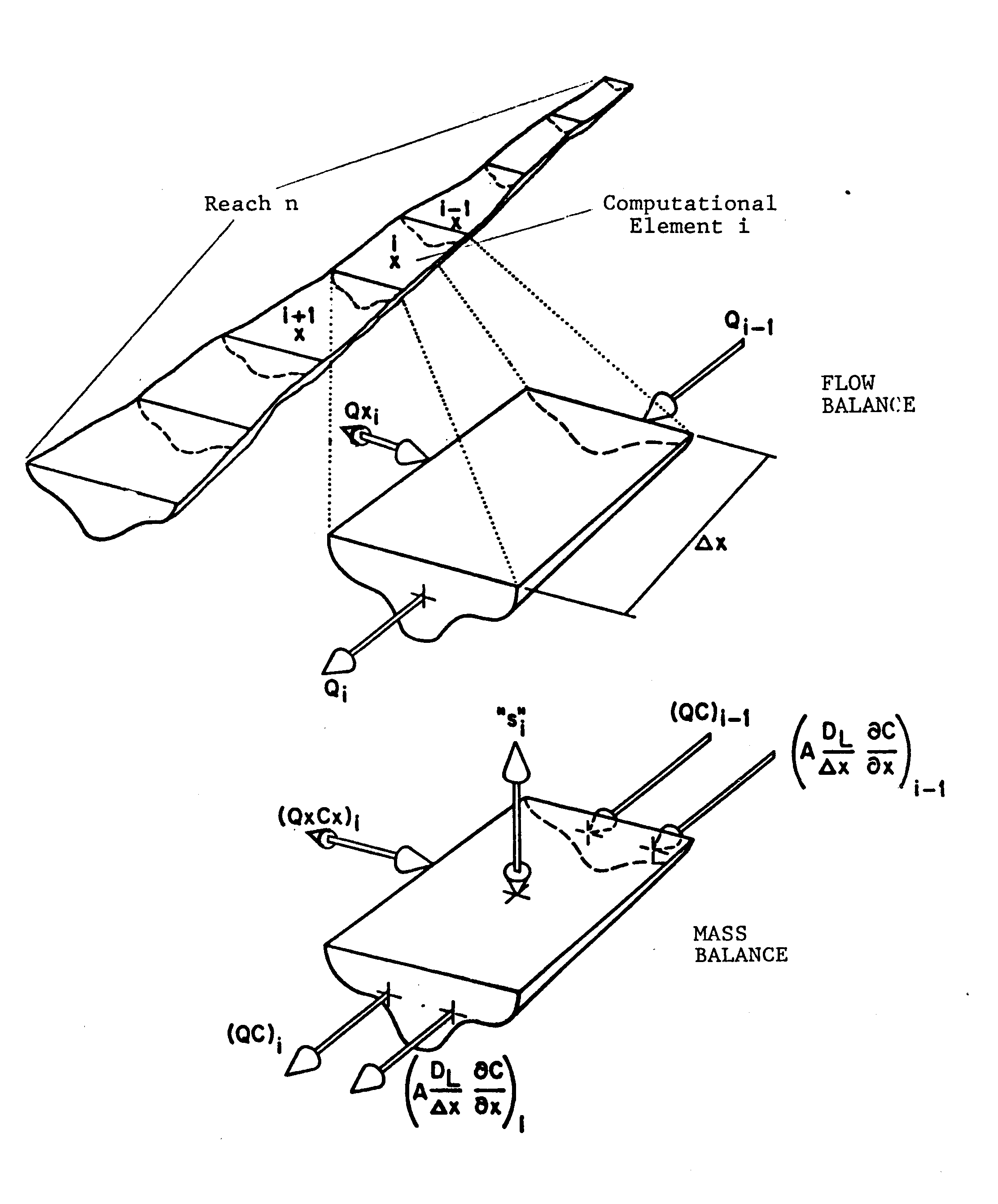 e
One - Dimensional
Steady- State
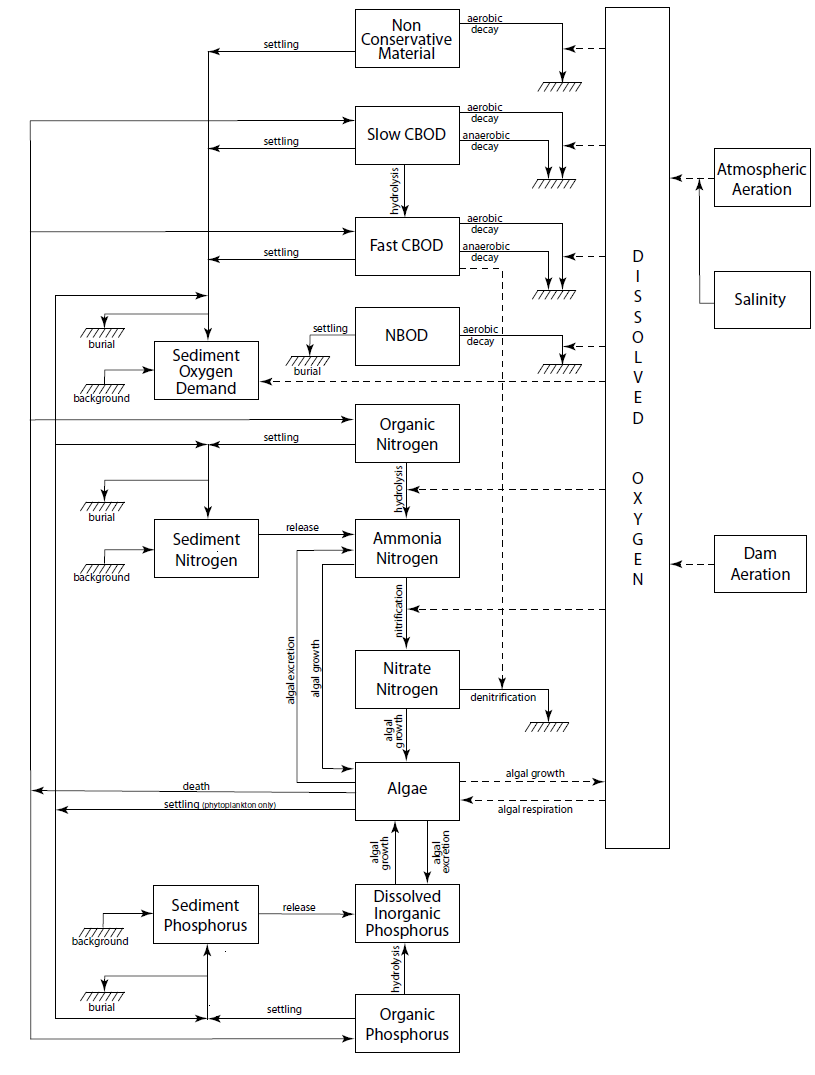 LRGWQI Decision Support System
TCEQ effort to develop a decision support tool for the LRGWQI
Nonproprietary software (Open Source Libraries)
Generate LA-QUAL input file from user input
user defined PS and NPS loading
GIS interface

Parse/read LA-QUAL output file
Post-processor and graphical output display
*Goal: suitable for planning needs - user needn’t be a water quality modeler
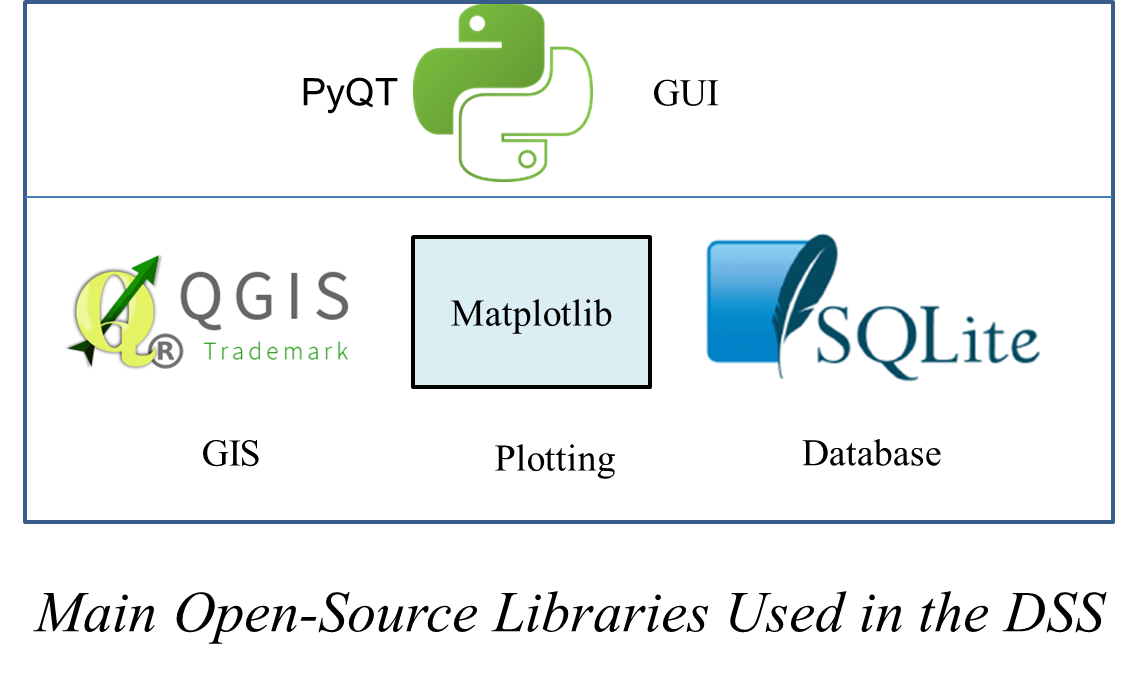 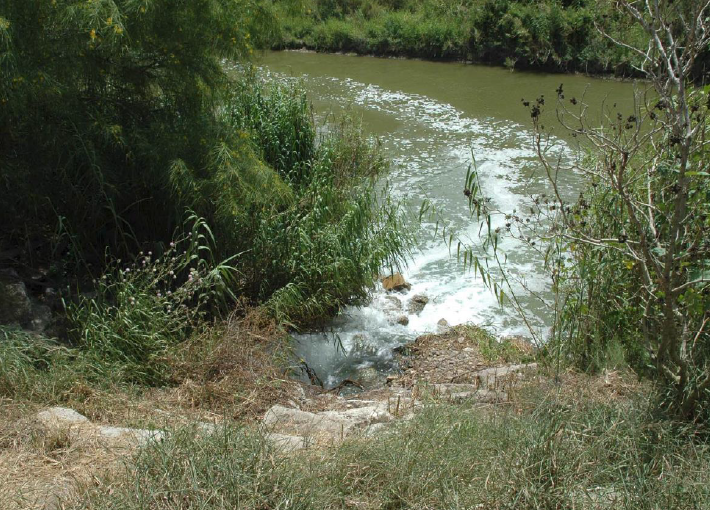 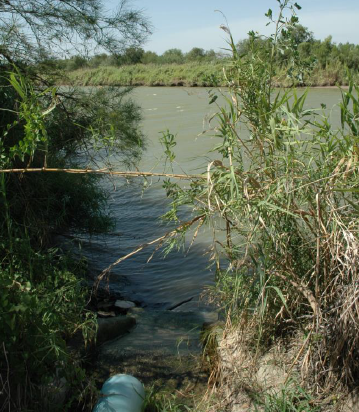 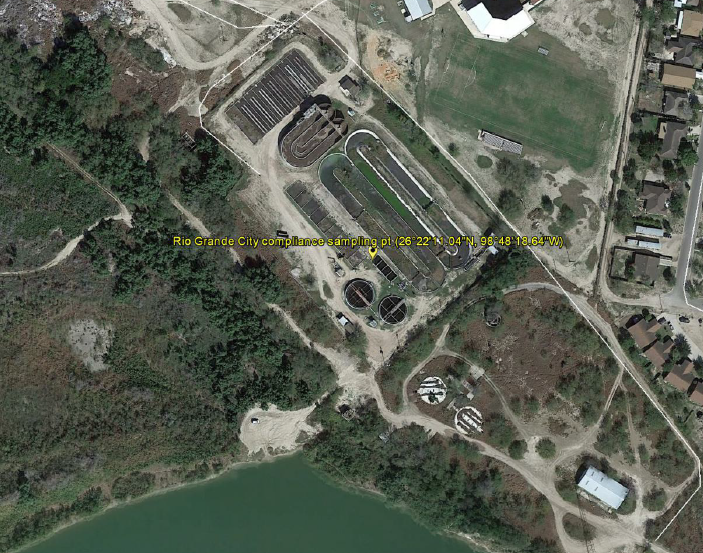 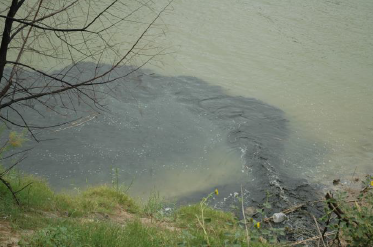 Modify Input File for Calibrated LRGWQI 
LA-QUAL Model
Specify Location and Effluent Limits of New WWTF
Change Existing WWTF Effluent Limits
User Inputs
Use Case Diagram
Point Source Loading Module
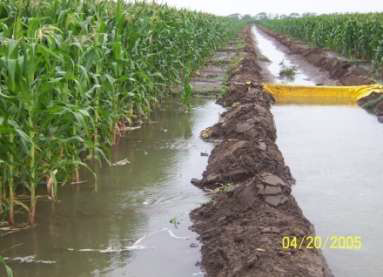 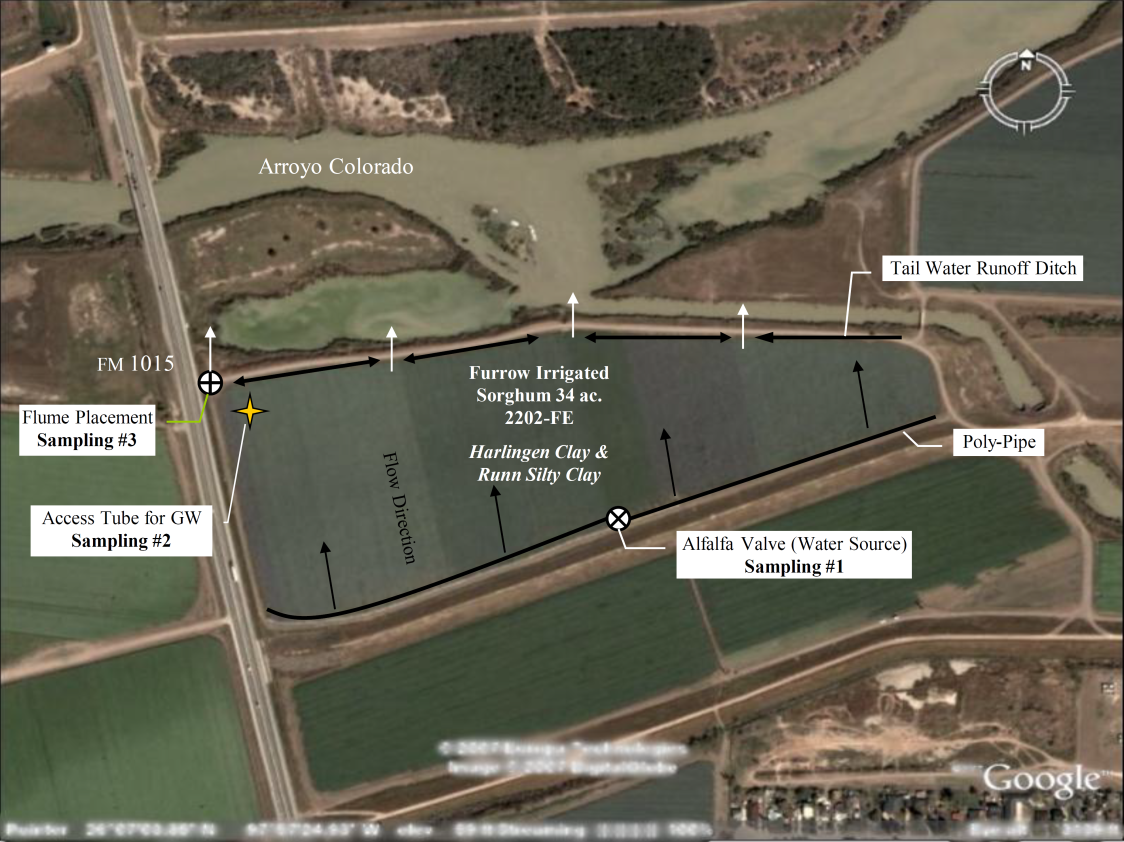 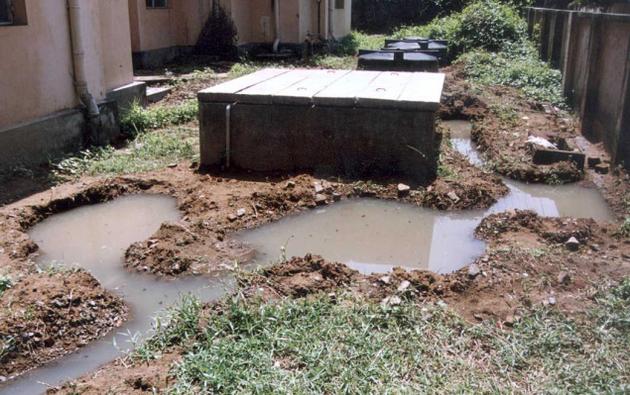 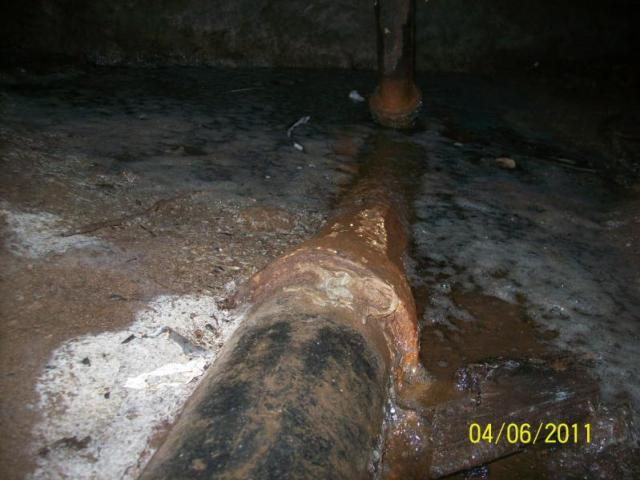 Modify Input File
LA-QUAL Model
Load Estimation Engine
NPS Pollutant Loading
(BOD, NH3-N, Fecal Coliform, etc.)
Human Waste
Animal Waste
Population Served by Public Sewer System
Population Served by Onsite Sewer System
Population with No Sanitation
Wildlife
Livestock
User Inputs
Use Case Diagram
Nonpoint Source Loading Module
Next Steps in the LRGWQI
Finalization of LRGWQI DSS
Scenario Simulations
Development of Binational Recommendations
Approval and Adoption of Recommendations by LRGWQI Core Group
Completion of Binational WBP
Binational Agreement (Joint Engineering Report, Exchange of Letters or Treaty Minute)
Implementation – Stakeholder outreach, Financing, etc.
Roger Miranda
roger.miranda@tceq.texas.gov
(512)239-6278
http://www.tceq.texas.gov/waterquality/tmdl
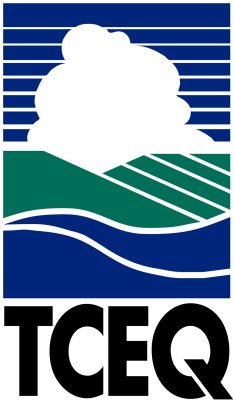 The Following are “Reserve Slides.” They will be presented only of there is a need to illustrate an answer to a question from the audience.
E. coli
US Synoptic Survey
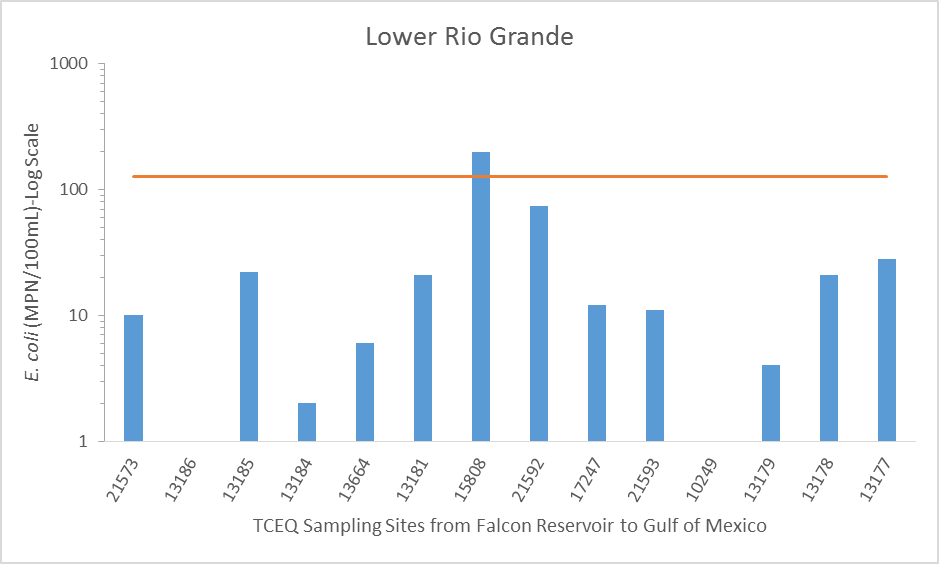 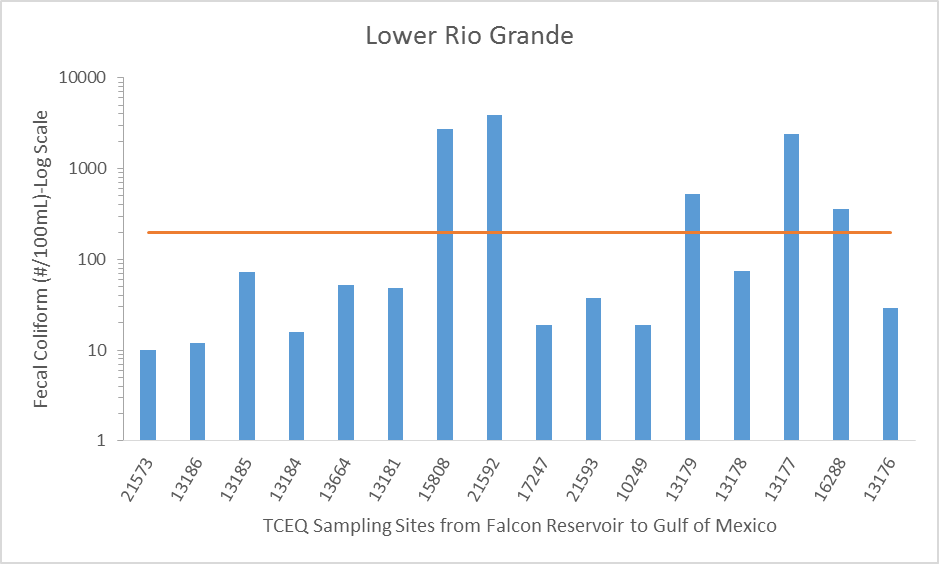 Fecal Coliform
Hidalgo-Reynosa
Hidalgo-Reynosa
Brownsville-Matamoros
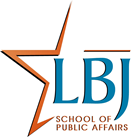 [Speaker Notes: And the results showed high bacteria levels in the river around the Hidalgo-Reynosa area and Brownsville-Matamoros area

These AUs are not listed for bacteria impairments nor do they show concerns for indicator bacteria.]
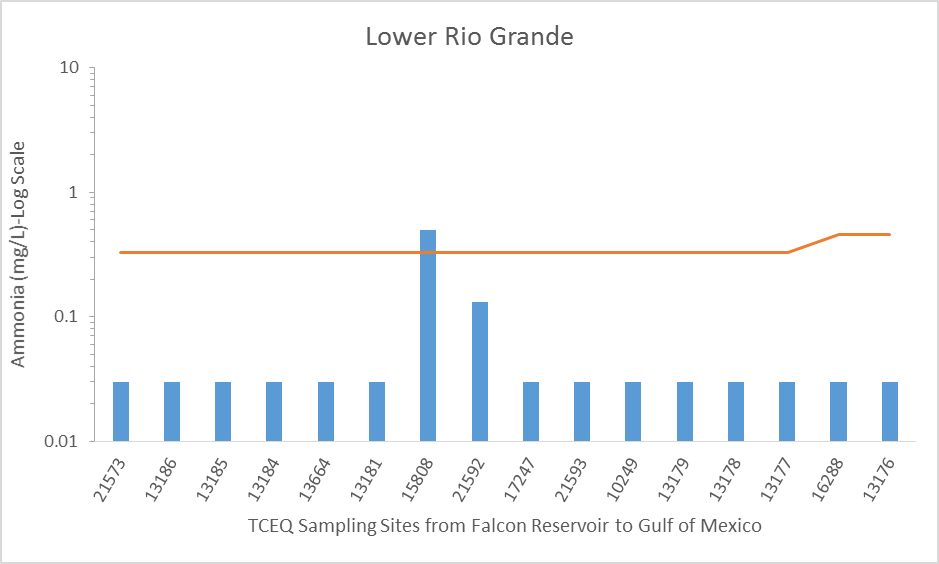 Ammonia-N
US Synoptic Survey
Hidalgo-Reynosa
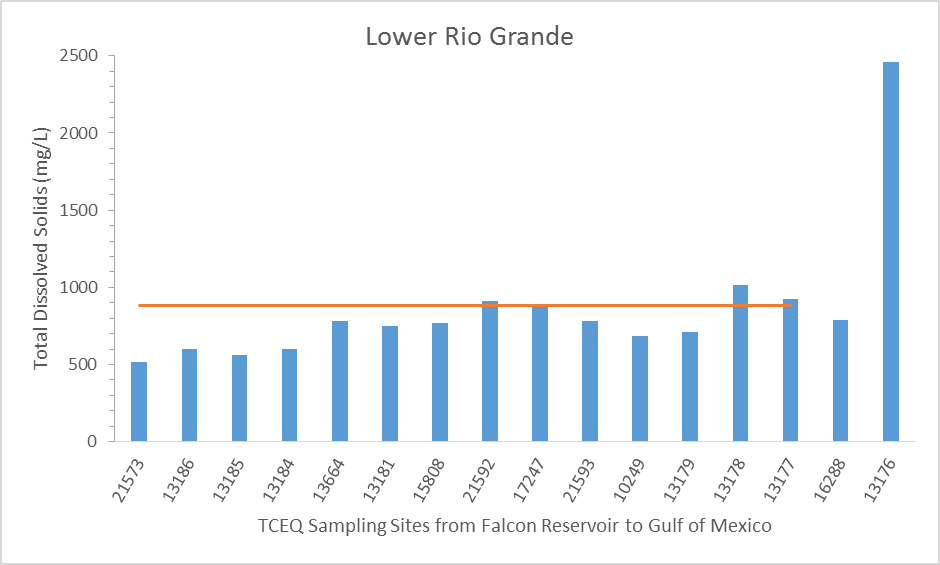 Total Dissolved Solids
Hidalgo-Reynosa
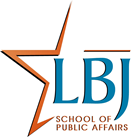 [Speaker Notes: Similarly, we found high ammonia in the Reynosa-Hidalgo area and high dissolved solids downstream of the Reynosa-Hidalgo area .

Again, concerns for the these parameters are not reported for these AUs

So, the WQ snapshot we took of the river in 2014 shows that there can be conditions on the river, perhaps temporary ones, that can affect water quality

And these conditions may not be captured by routine monitoring.]
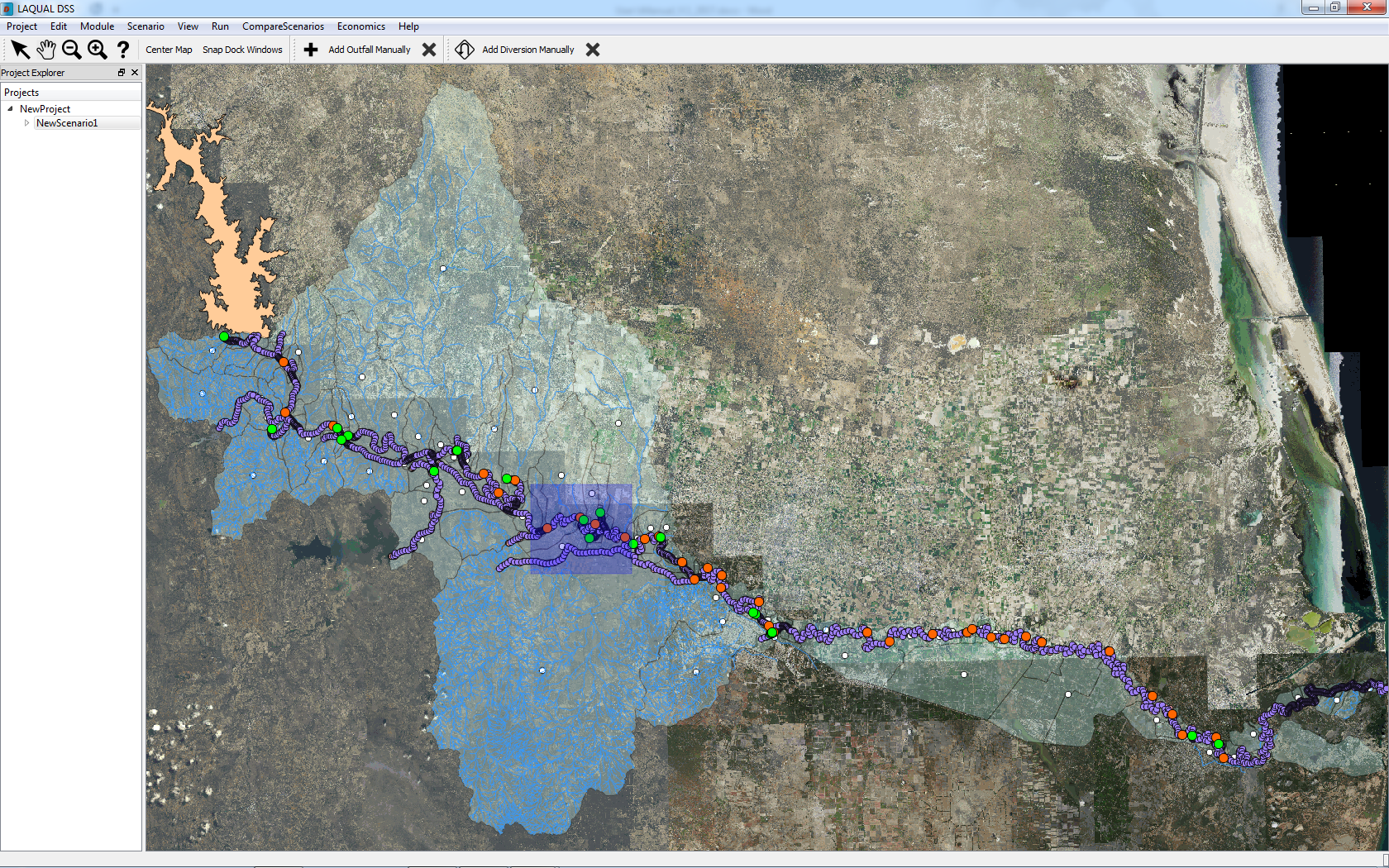 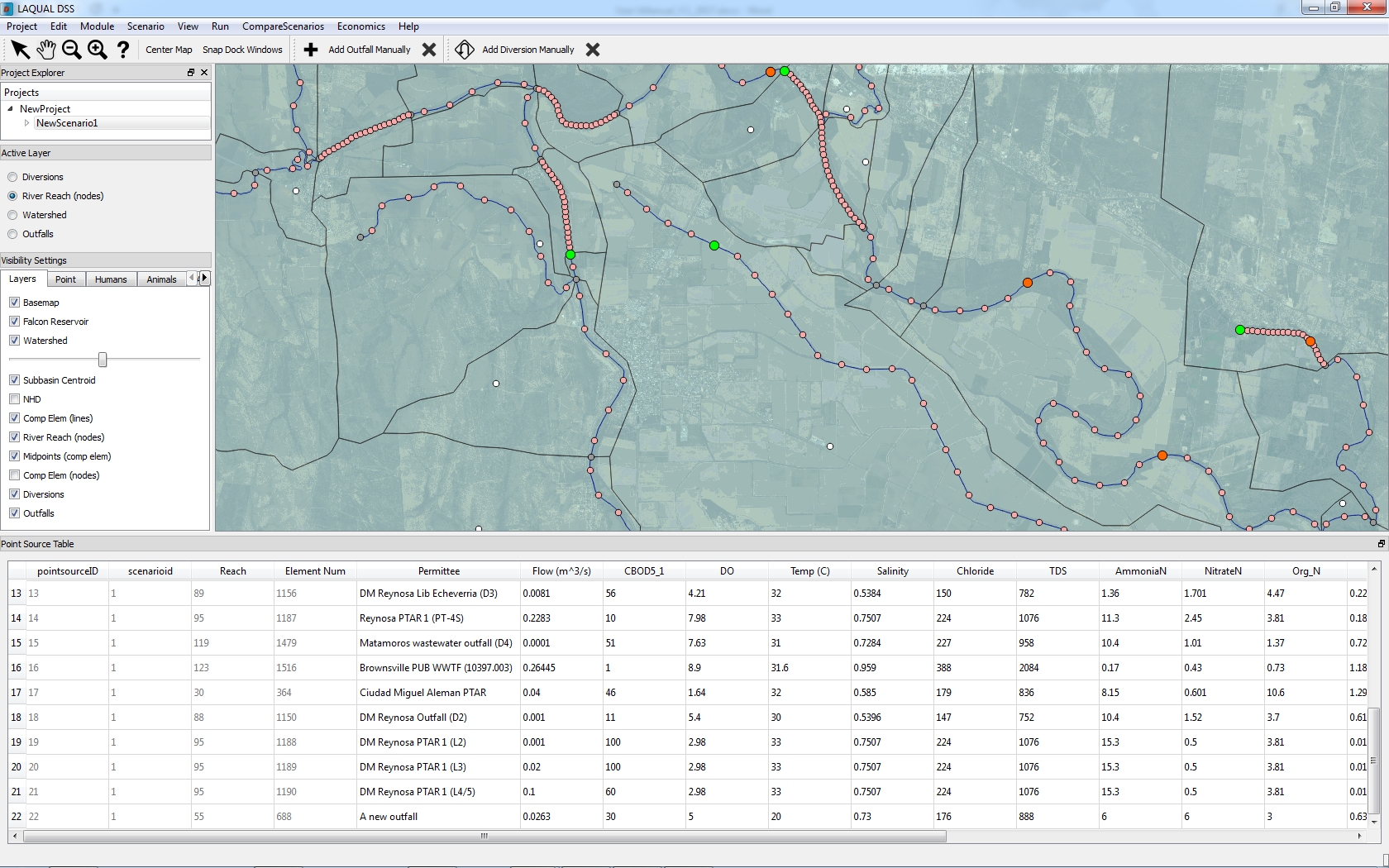 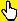 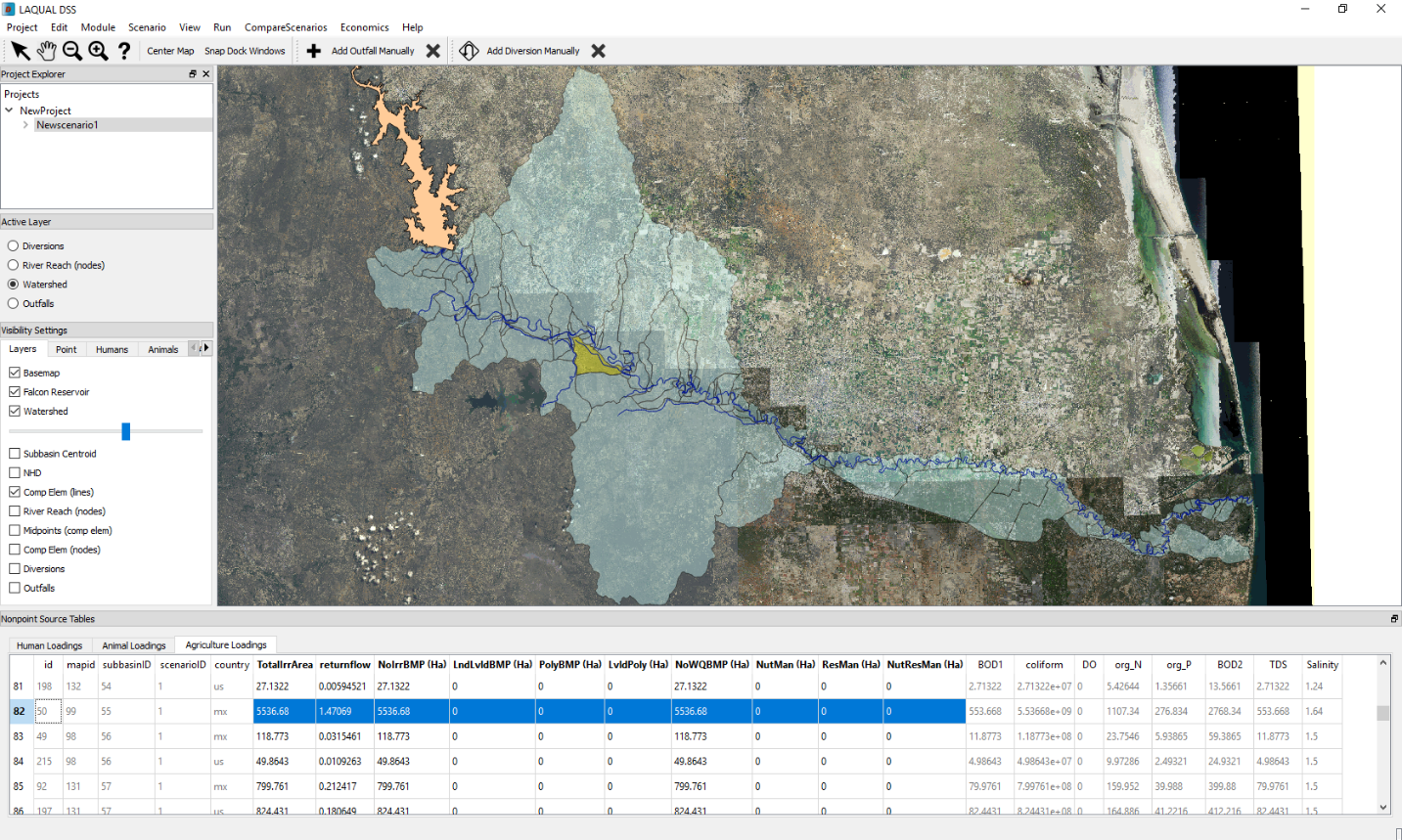 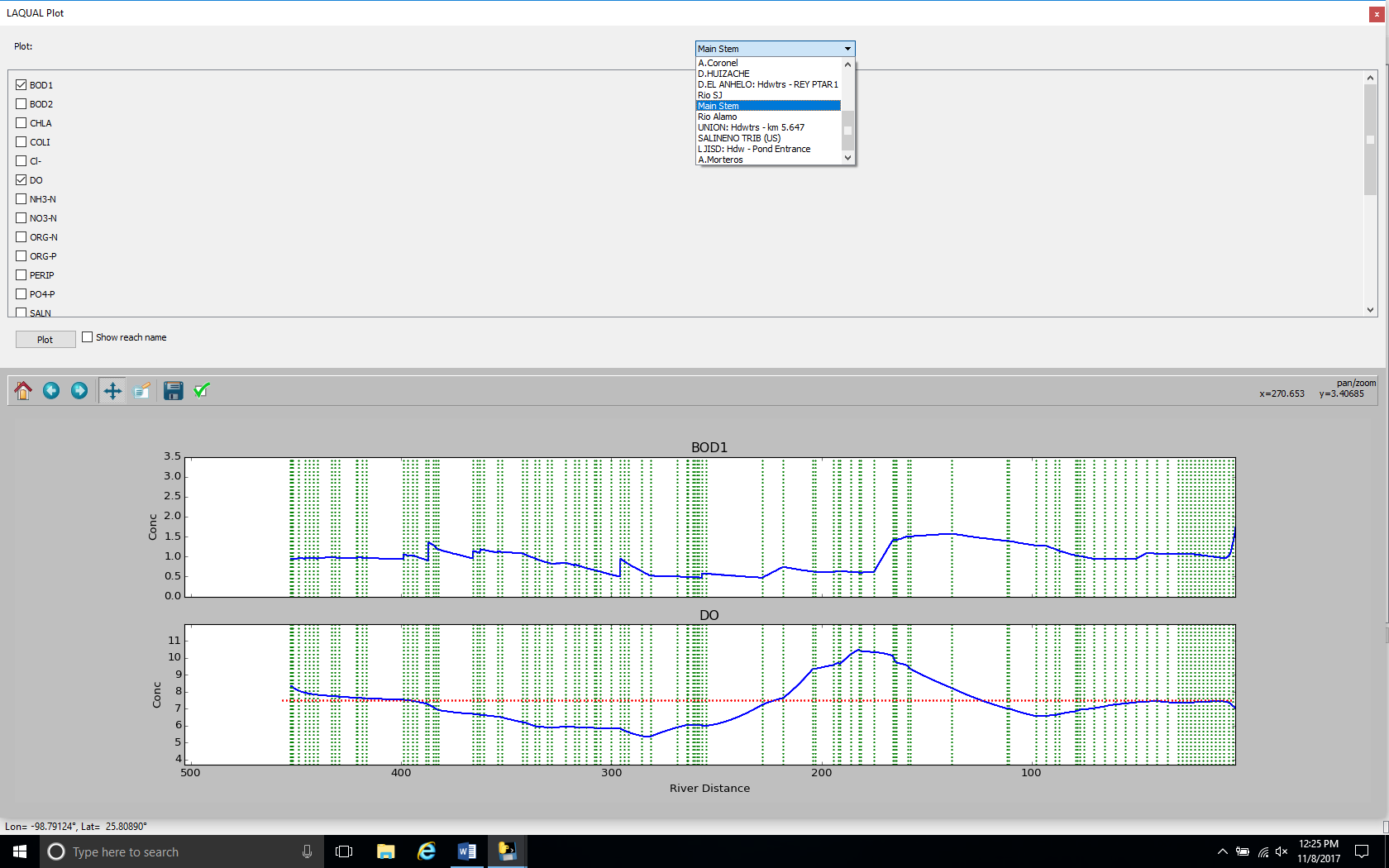 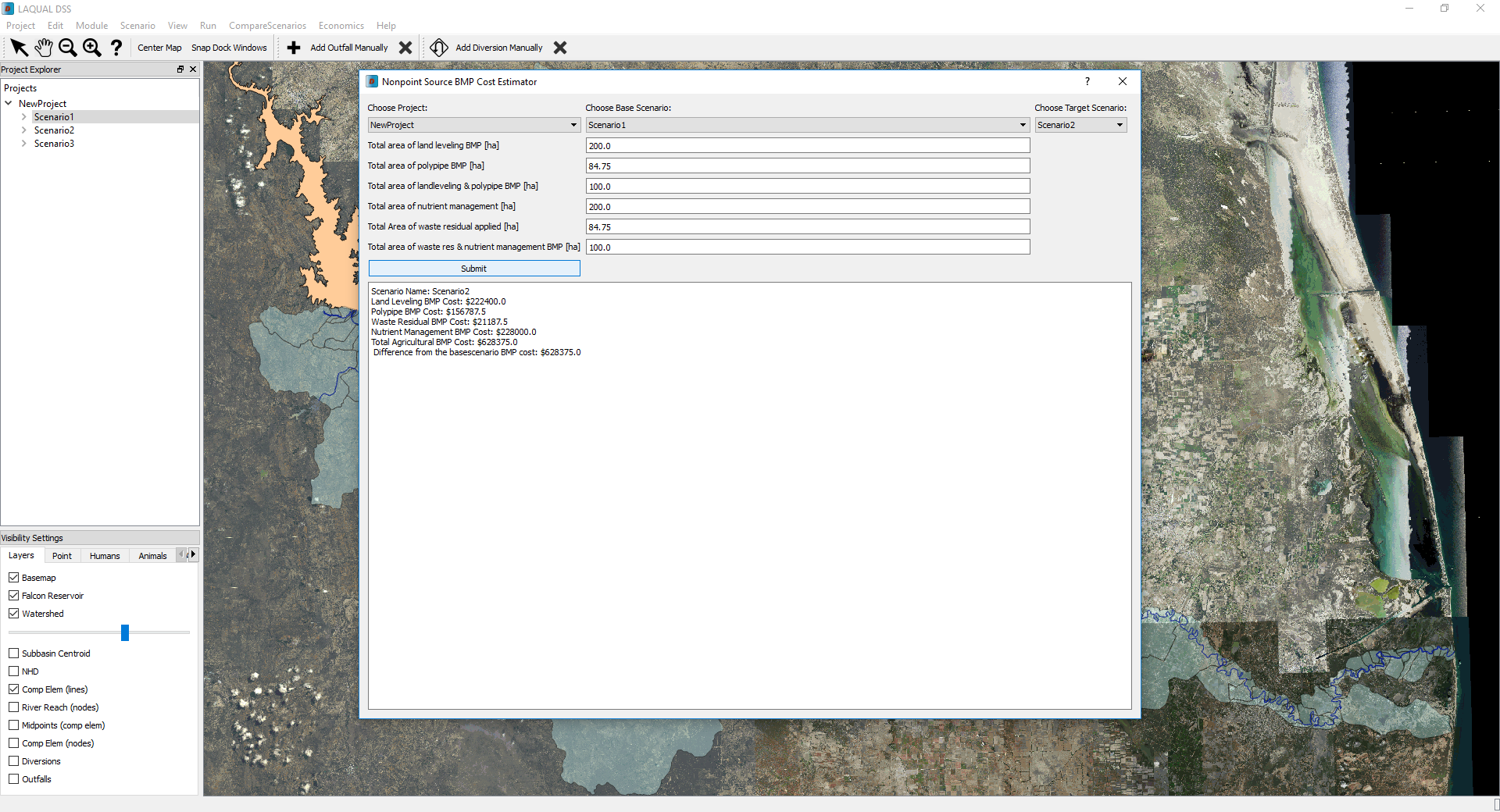 LRGWQI Synoptic Survey of the Lower Rio Grande - 2014
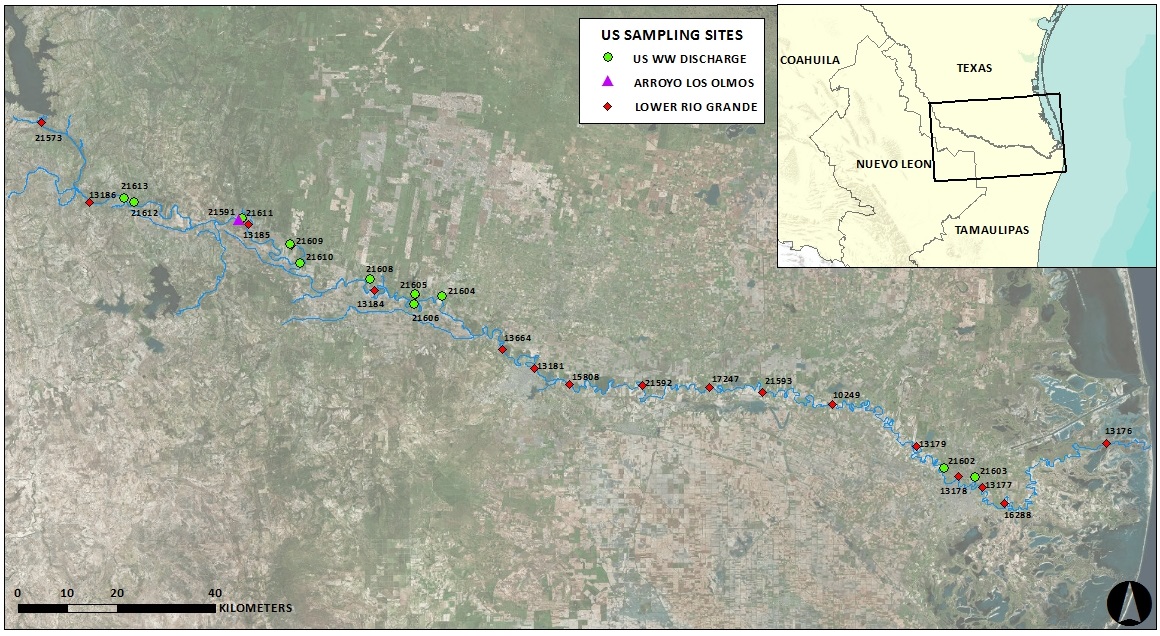 16 sites on the Lower Rio Grande – 1 tributary (Arroyo Los Olmos)
11 Wastewater Treatment Facilities on the US side
[Speaker Notes: I’d like to make a point that, while routine monitoring can give us a general picture of persistent (more accurately consistent) water quality problems and trends

Routine monitoring is not always able to capture sporadic upsets, or pulse events

A good example is a synoptic survey we conducted in 2014 as part of a binational project I’ve been working on for a while now.

We sampled sixteen sites on the river, one US tributary (Arroyo Los Olmos) and eleven US wastewater treatment facilities.]
Water Quality Parameters
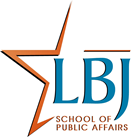 [Speaker Notes: The kind of WQ parameters collected at these stations are shown on this list. The parameters are grouped into three categories, 

field parameters, which includes, well things one can measure in the field like temperature, pH, dissolved oxygen (which you’ll see referred to as DO), etc.

Conventional parameters, which include things like dissolved solids, nutrients and even indicator bacteria, such as E. coli or Enterococcus. 

And non-conventional parameters, such as metals, organics (such as pesticides and other toxic chemicals) and toxicity (which helps us know if there might be something causing a problem that we’re not testing for).

On occasion we will also conduct biological sampling to assess the health of fish and benthic communities and we’ll also sample sediment and edible fish tissue.]